Муниципальное  бюджетное дошкольное  образовательное  учреждении
«Детский  сад  общеразвивающего  вида № 41»
«Путешествие в страну Огородию»                                                                                                                                                       Подготовила воспитатель :                                                                                                                                                             Скрипкина Светлана  Юрьевна                                                                                                                                                          группа «Затейники»                                                                                                                                                                                                                                                         2014-2015уч. год.
Почтальон Печкин принёс нам посылку….
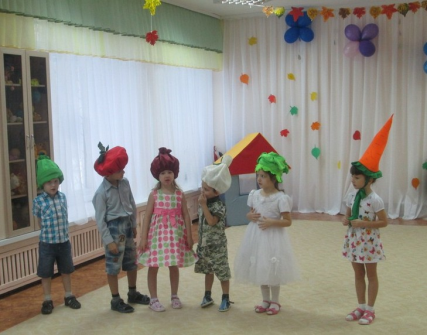 Овощи затеяли спор. 
               Кто из них самый главный.
И МЫ ОТПРАВИЛИСЬ В ПУТЕШЕСТВИЕ В СТРАНУ ОГОРОДИЮ. Чтобы узнать кто из овощей самый главный.
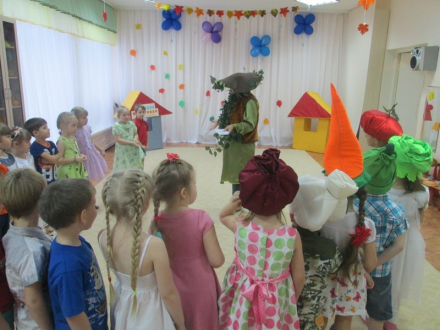 Первая остановка станция фруктовая.        Там нас встретил дядюшка виноград
Он загадывал нам загадки,
играл с нами в интересные игры.
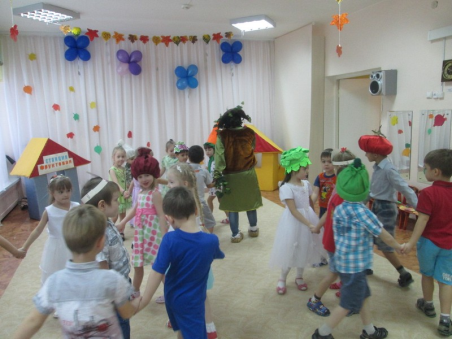 а мы помогли ему собрать урожай.
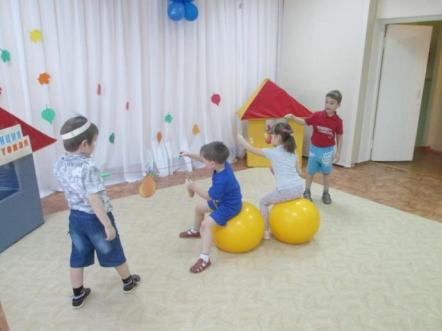 следующая станция овощная. Мы встретили пугало.
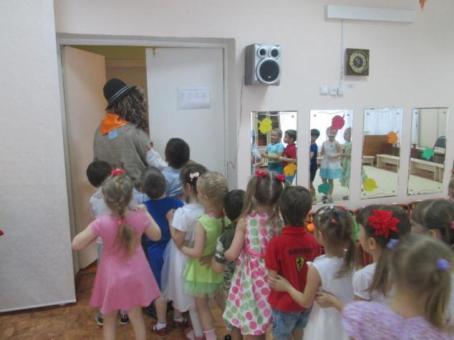 Урожай на огороде собран, охранять нечего. И мы пригласили пугало к себе в группу.
Мы угощали пугало горячим чаем с разными вкусностями.
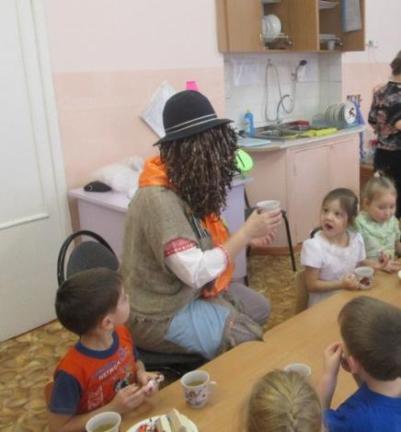 И пугало рассказало, что все овощи и фрукты очень полезны и важны.